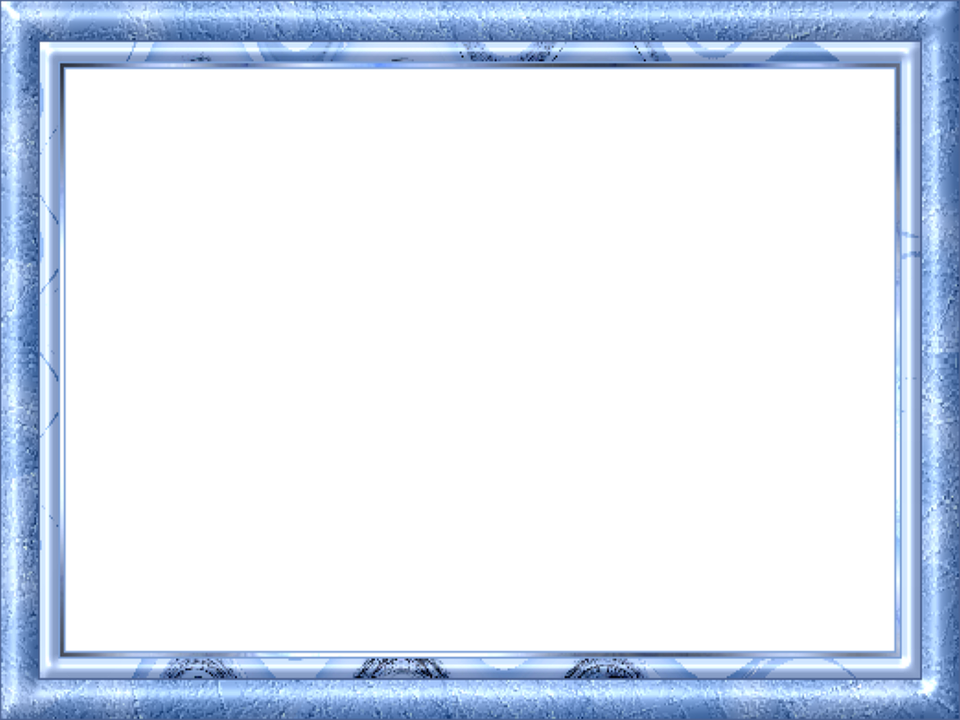 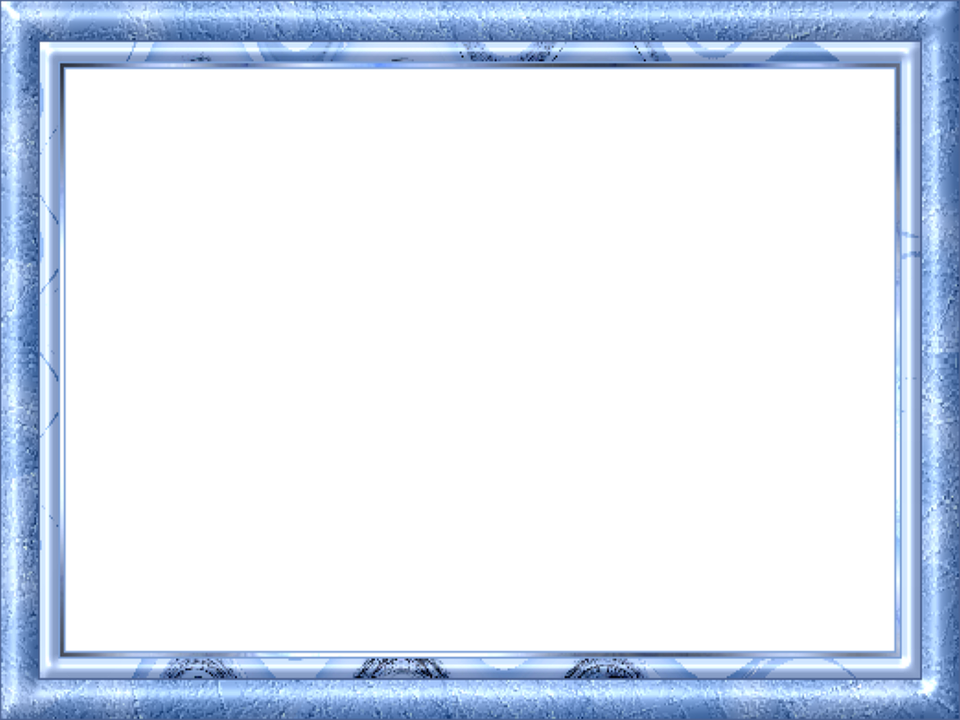 DIARIO DE TRABAJO
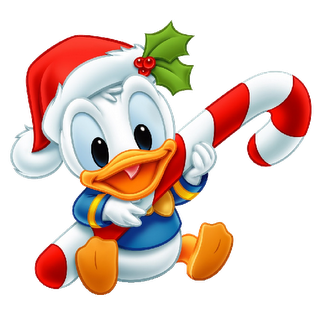 Nombre: Midori Karely Arias Sosa  
N.L: 01
Materia: Aprendizaje en el ServicioProfra. Sonia Yvonne Garza Flores
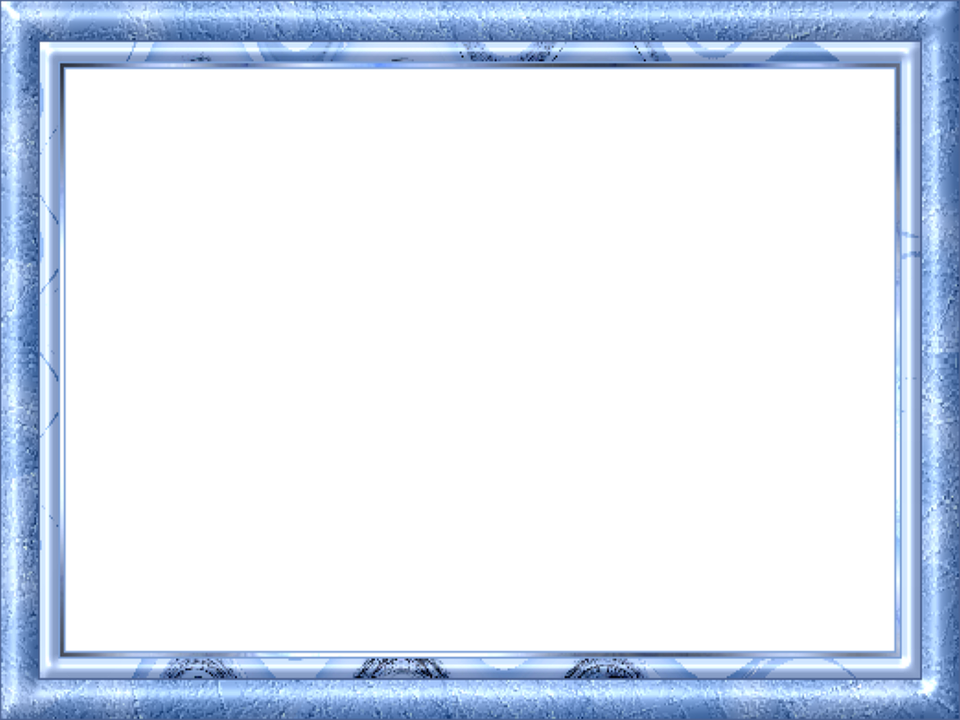 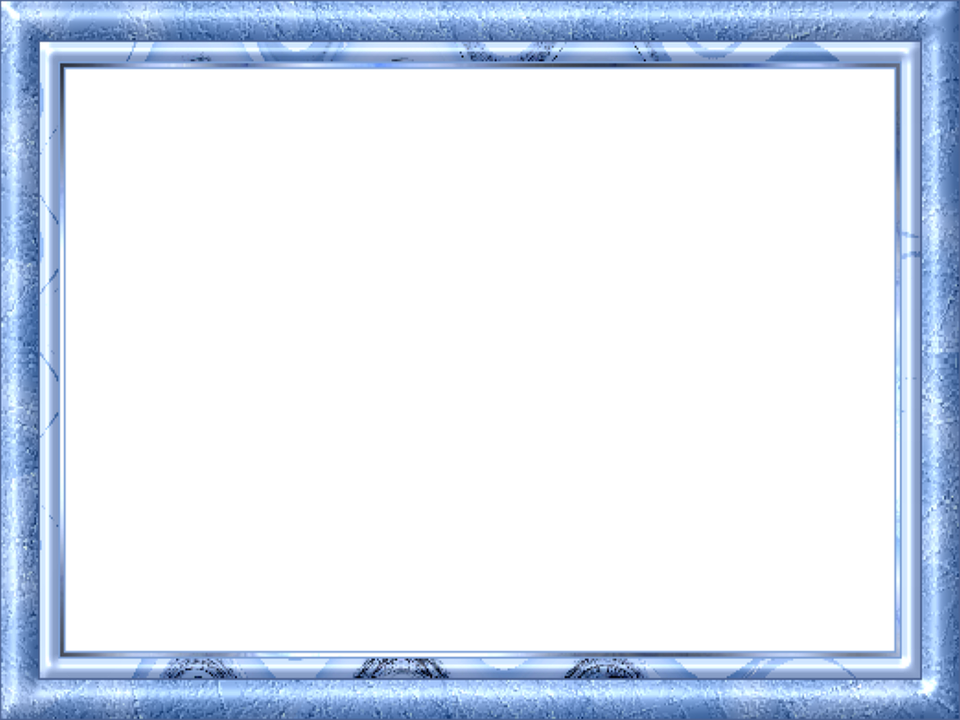 Mis datos
Fecha: 02/ Marzo /2022
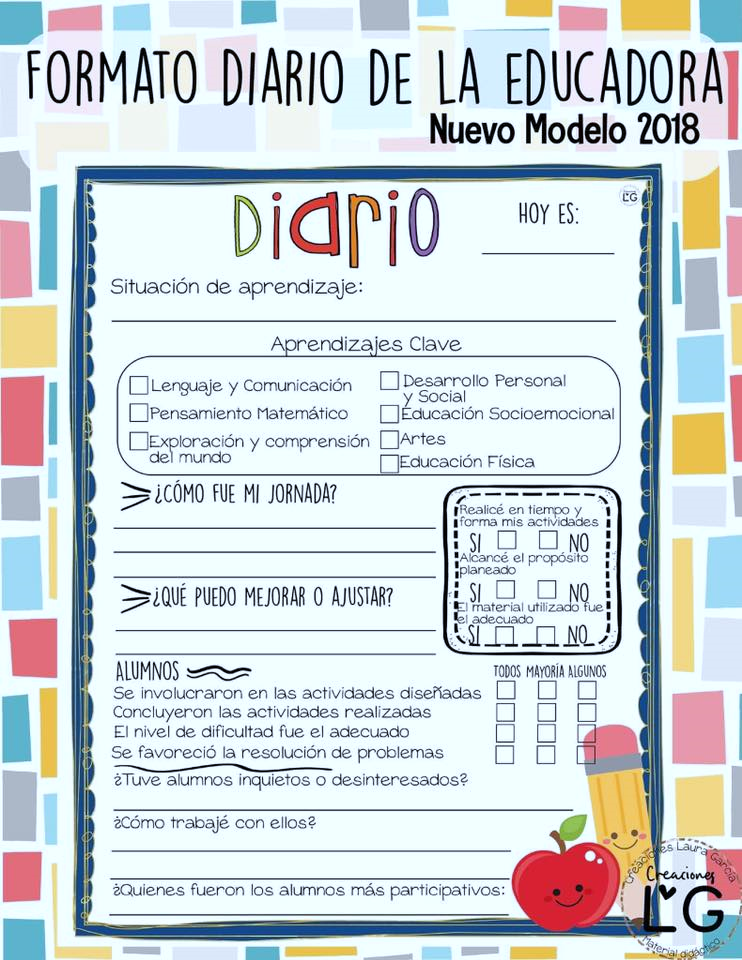 Maestra : Midori Karely Arias Sosa 
Jardín de niños: Dora G de Madero 
Turno: Matutino 
c.c.t. 05DJN00380
Grado: Primero 
Grupo: A
La planeación fue adecuada a las necesidades y características del grupo y favoreció los aprendizajes esperados:
Considero que la planeación fue pensada y adecuada a la edad de los alumnos.
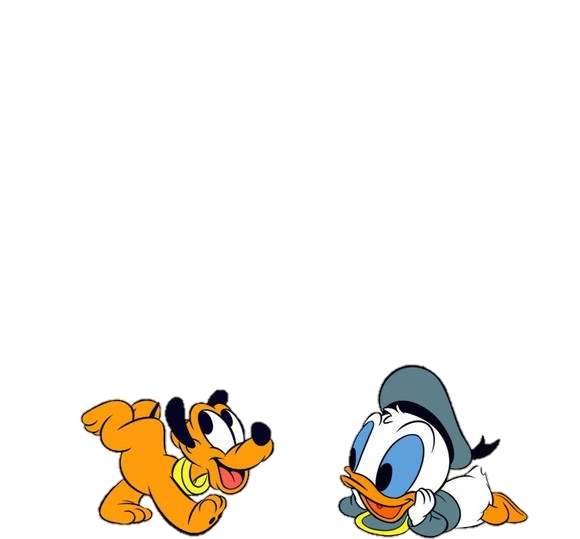 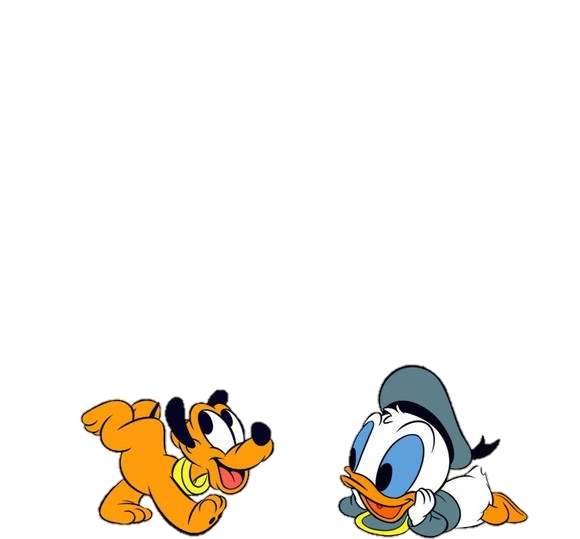 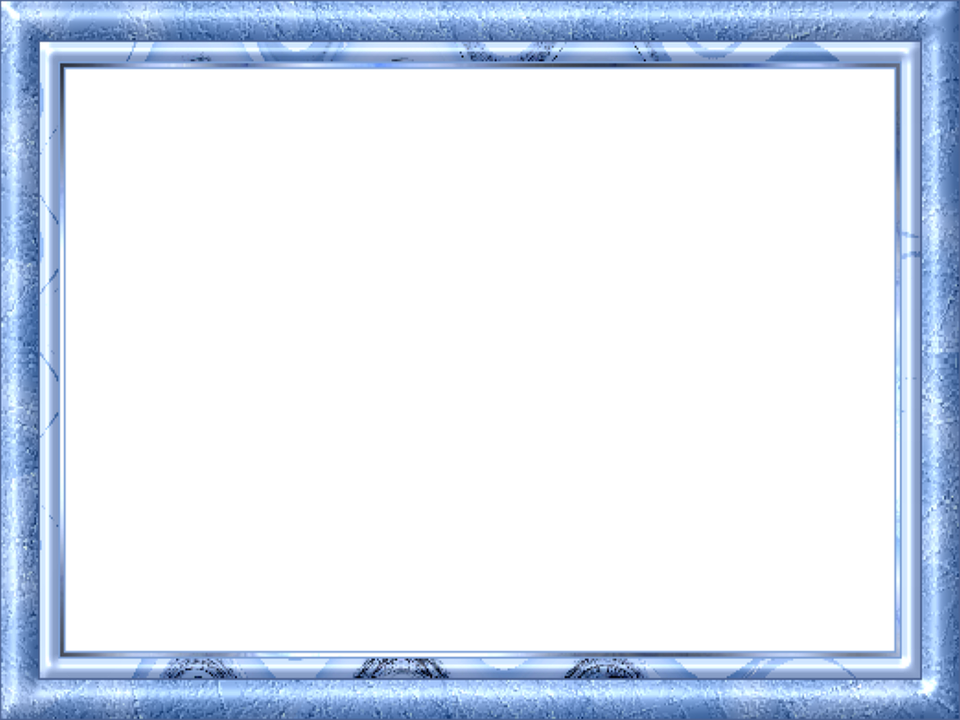 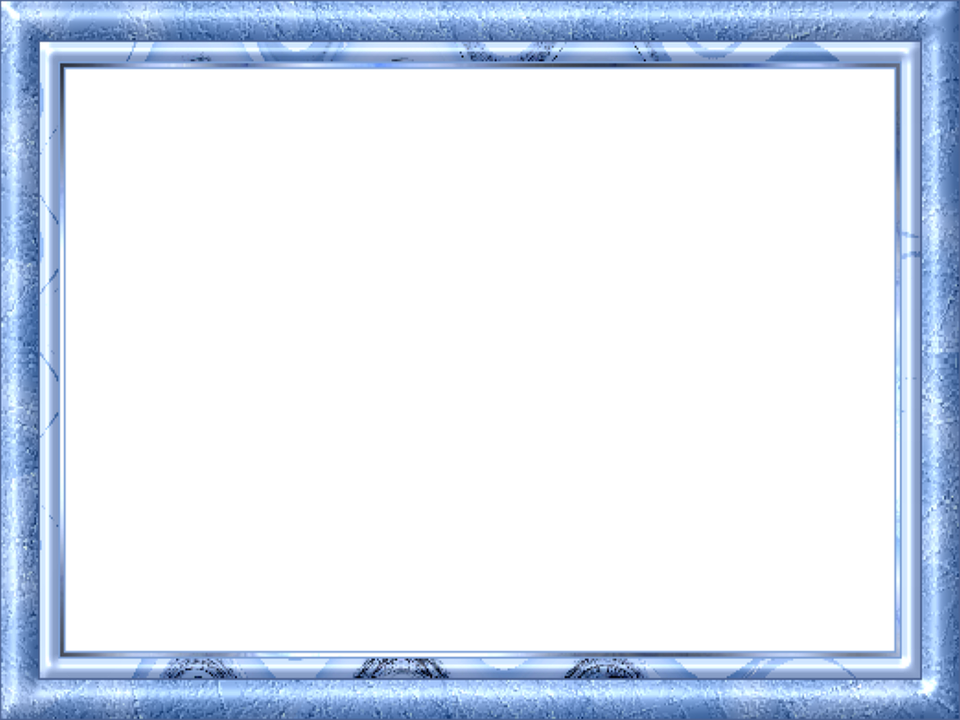 -Las consignas o indicaciones fueron claras: Si 
-Los materiales empleados fueron:  Caja mágica de la vista, imágenes del olfato y del tacto, molde de niño y niña, colores, ojos móviles.
-Como fue mi intervención docente: Estuvo regular, debido a que con el cambio de jardín fue el volverme a adaptar y conocer a los niños. 
-De que otra manera podría intervenir:  Seguir utilizando estrategias en donde los alumnos tengan la oportunidad de conocer los números y comenzar a identificar las cantidades de las mismas, así como también buscar que el niño comience a plasmar los resultados que va rescatando.
-De qué manera involucre a los alumnos: Los alumnos tenían que identificar lo que podía hacer con sus ojos. Posteriormente, realizamos el títere para que el alumno comprendiera que es lo que podía ver. 
-Se interesaron en las actividades:  Considero que sí, ya que es tema nuevo, hoy me sentí más segura y esa emoción la pase a mis alumnos. Creando un ambiente más interactivo.
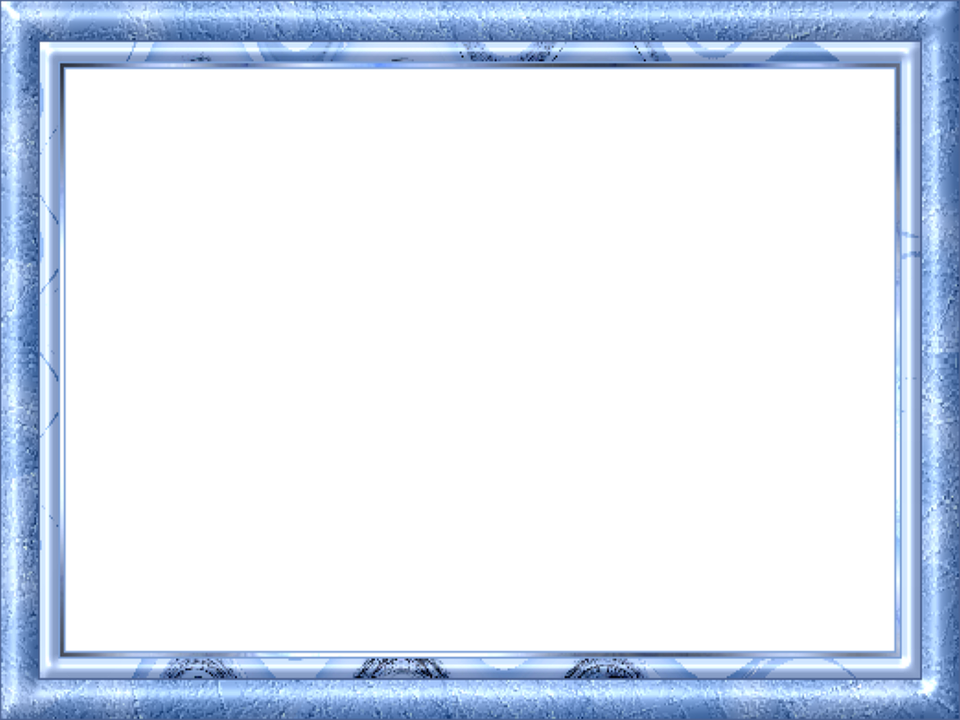 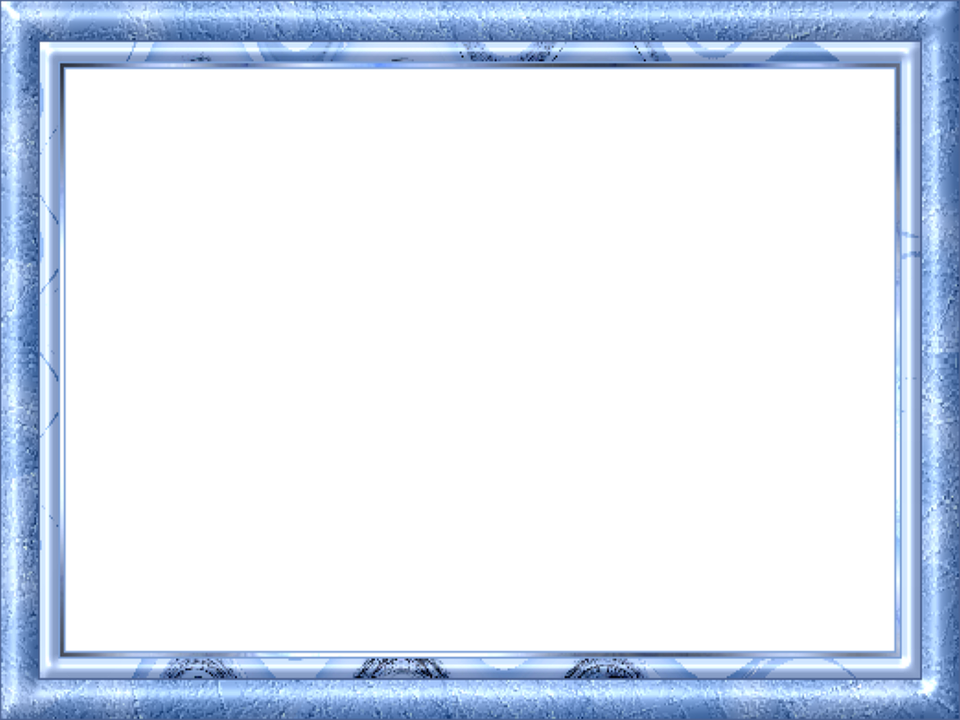 -Como realice o rescate la evaluación del aprendizaje esperado:  El aprendizaje que se observó el día de hoy fue el de “Contesta preguntas en las que necesite recabar datos; los organiza a través de tablas y pictogramas que interpreta para contestar las pregunta planteadas”. Por ende se debían contar las partes del cuerpo. Y también contar los objetos que podíamos oler y tocar. Sin embargo, en este día considero que me enfoque mucho en lo que es el sentido de la vista, desviándome nuevamente del aprendizaje inicial.  Me siento más insegura ahora que estoy en presencial y en muchas ocasiones me pierdo entre mis propias ideas y de lo que realmente quiero hacer. La educadora se ha mostrado dispuesta a resolver mis dudas y me da comentarios para mejorar. 
De qué manera puedo mejorar mi intervención (darle fundamentación teórica) 
Considero que en esta ocasión no puedo mencionar mucho sobre mi intervención, ya que acabo de ingresar al jardín.
-Que no debe olvidar al desempeñar mi intervención: Seguir adaptándome a la manera de trabajar con los alumnos.